II. MEĐUDJELOVANJE TIJELA
Sadržaj:
Sila
Elastična sila
Sila teža
Trenje
Težište i ravnoteža
Poluga i primjena poluge
Kolotur
Tlak
Hidrostatički i hidraulički tlak
Arihmedov zakon
Sila
Sila - fizička veličina kojom iskazujemo međudjelovanje tijela
Oznaka - F
Mjerna jedinica - njutn (N)
Fizičke veličine koje opisujemo iznosom, pravcem i orijentacijom su vektorske veličine
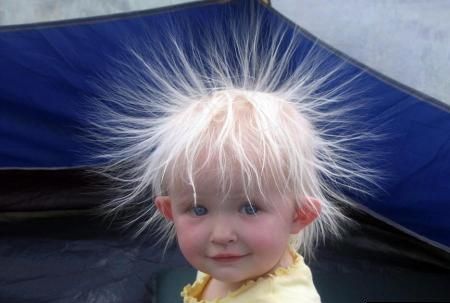 Vrste sila:
Elastična sila
Magnetna sila (privlačna ili odbojna)
Električna sila (privlačna ili odbojna)
Kemijska sila
Gravitacijska sila
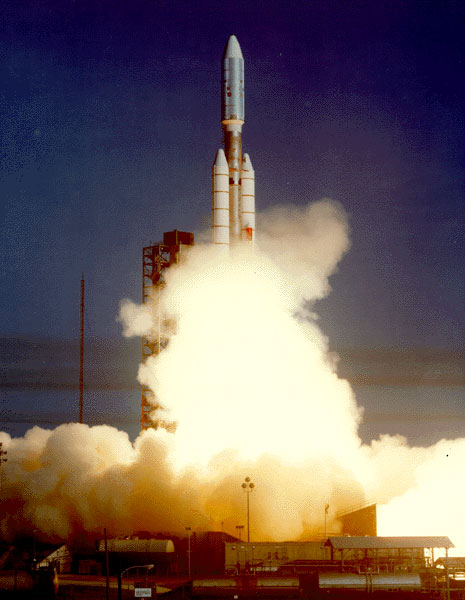 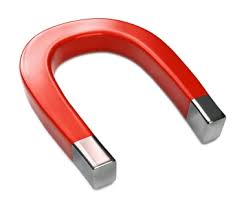 Sastavljanje sila:
a) Isti pravac i orijentacija(smjer) sile 
                   R=F1+F2+F3...Fn (N)
b) Isti pravac ali suprotna orijentacija(smjer) sile
                   R=F2-F1(N)
c) Isti pravac, suprotna orijentacija, a jednaka veličina
                      R=0
d) Sile pod kutom
                       c2=a2+b2
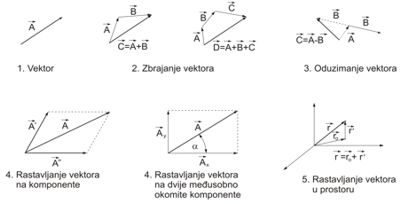 Elastična sila i mjerenje sila
l ~ F
    l ~ k
    l  - produljenje opruge
k - koeficijent razmjernosti sile i rastezanja opruge
Dinamometar - sprava za mjerenje sile
F= k *       l
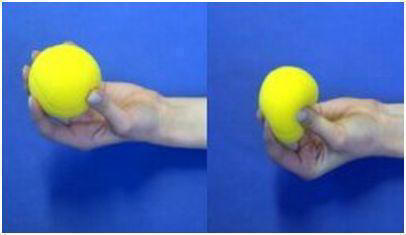 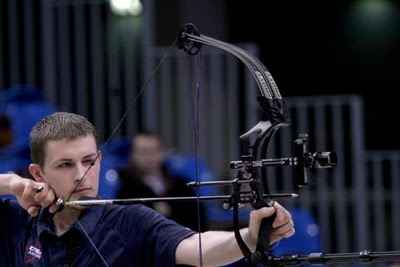 Sila teža
Težina -> sila kojom tijelo pritišće vodorvnu podlogu na kojoj se nalazi ili djeluje na ovjes na koji je obješeno
                     G = m * g              G ~ g
                                                  G ~ m
    težina    masa     gravitacijska konstanta
 g = G/m = F/m (N/kg)
 g = 9,81 N/kg
Sila teža je sila kojom Zemlja privlači sva tijela
prema svom središtu.
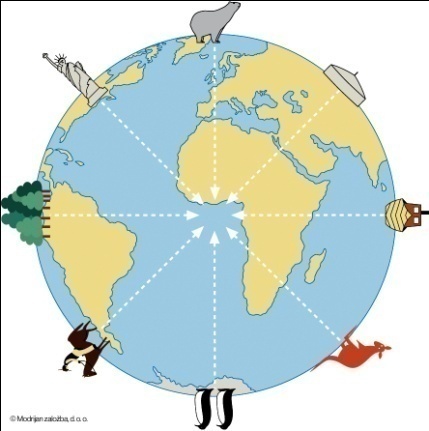 Trenje
Sila kojom se tijelo opire gibanju po povšini drugog tijela naziva se trenje
         Ftr = µ * Fp = µ * G = µ * m *g (N)
Vrste trenja: - klizanja
                      - kotrljanja

                       -štetno
                       -korisno
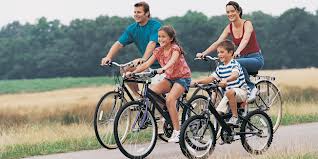 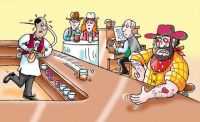 Težište i ravnoteža tijela
Položaj u kojem se tijelo nalazi na nekom osloncu i miruje jest njegov ravnotežni položaj
Točka hvatišta u kojoj sila teža djeluje na tijelo naziva se težište tijela
Smjerove sile teže nazivamo težišnicama
Vrste ravnteža: - stabilna ravnoteža 
                              - indeferentna ravnoteža
                              - labilna ravnoteža
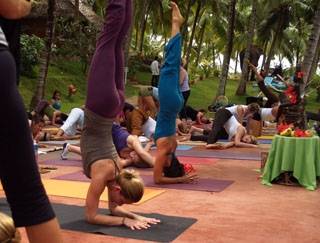 Poluga i primjena poluge
Poluga je motka ne osloncu pomoću koje možemo podizati teške predmete
Krak sile je udaljenost pravca djelovanja sile od oslonca poluge
Poluga je u ravnoteži ako su umnošci sila i njihovih krakova s obju strana poluge jednaki
                           F1 : F2 = k2 : k1

                           F1 * k1 = F2 * k1
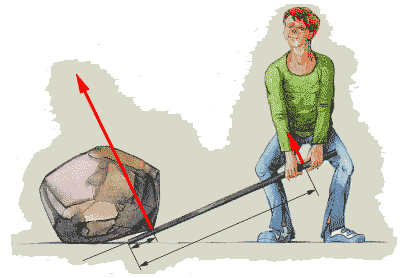 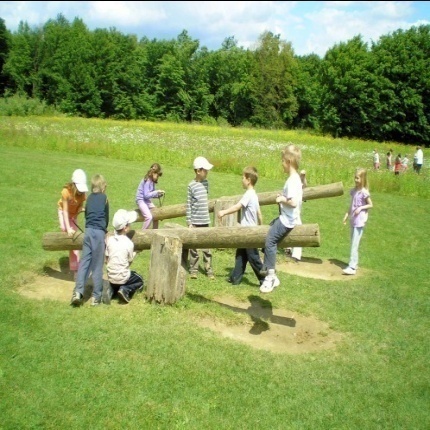 kolotur
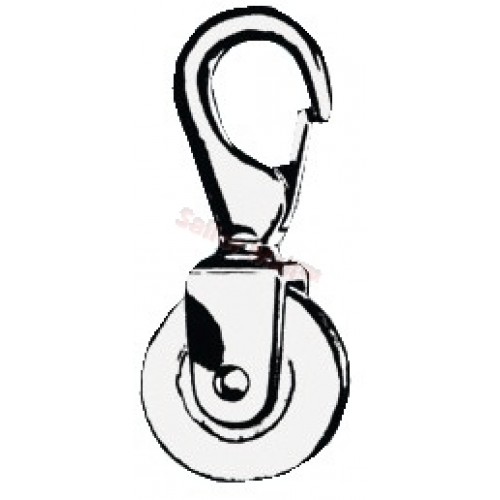 Nepomični kolotur
                                                                                           
                                      F=G 

Pomični kolotur
                                     
                                      F = G / n (N)

Koloturje
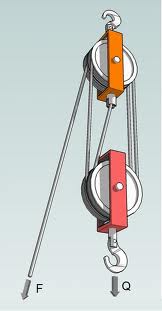 TLAK
Tlak je okomito djelovanje pritisne sile F na jedinicu ploštine A.
Oznaka -p
                               p = F / A (Pa) 
                           
                               Pa = N / m2
Tlakomjer - naprava za mjerenje tlaka
 (barometra, manometar)
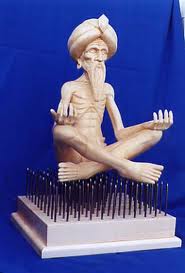 Hidrostatički tlak
Hidrostatički tlak razmjeran je gustoći tekućine i dubini za koju se doređuje
           

           p ~ ρ
                              
           p ~ h
     
           p ~ g
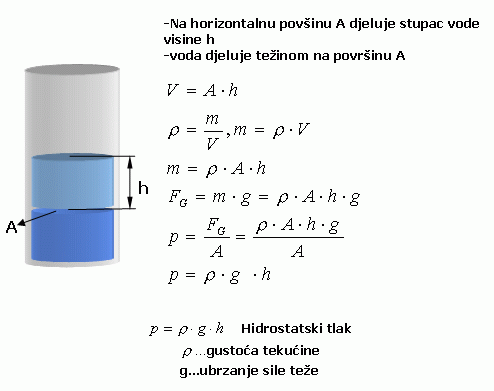 p = g * ρ * h
Hidrauliči tlak
Ako izvana djelujemo silom na tekućinu, tada će se povećati tlak u tekućini

                                 p1 = p2

                         F1 / A1 = F2 / A2

                         A2 / A1 = F2 / F1
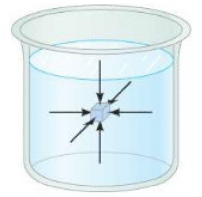 ARIHMEDOV ZAKON
Svako tijelo gubi na svojoj težini onoliko koliko teži tim tijelom istisnuta tekućina

                               U=g*ρ*V(N)

Tijelo tone  - G>U

Tijelo pliva - U=G

Tijelo lebdi - U>G
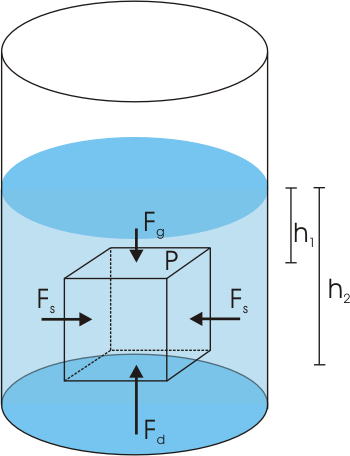 IZADILA:
Petra Balija 7.c
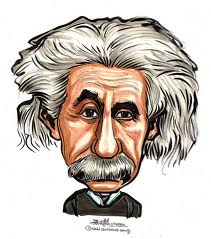